Okosana befektetésekről
2025
9–12. évfolyam
1. feladat: Életpályánk pénzügyei
1. feladat: Életpályánk pénzügyei
1. A megtakarítás és a befektetés fogalma, különbségek
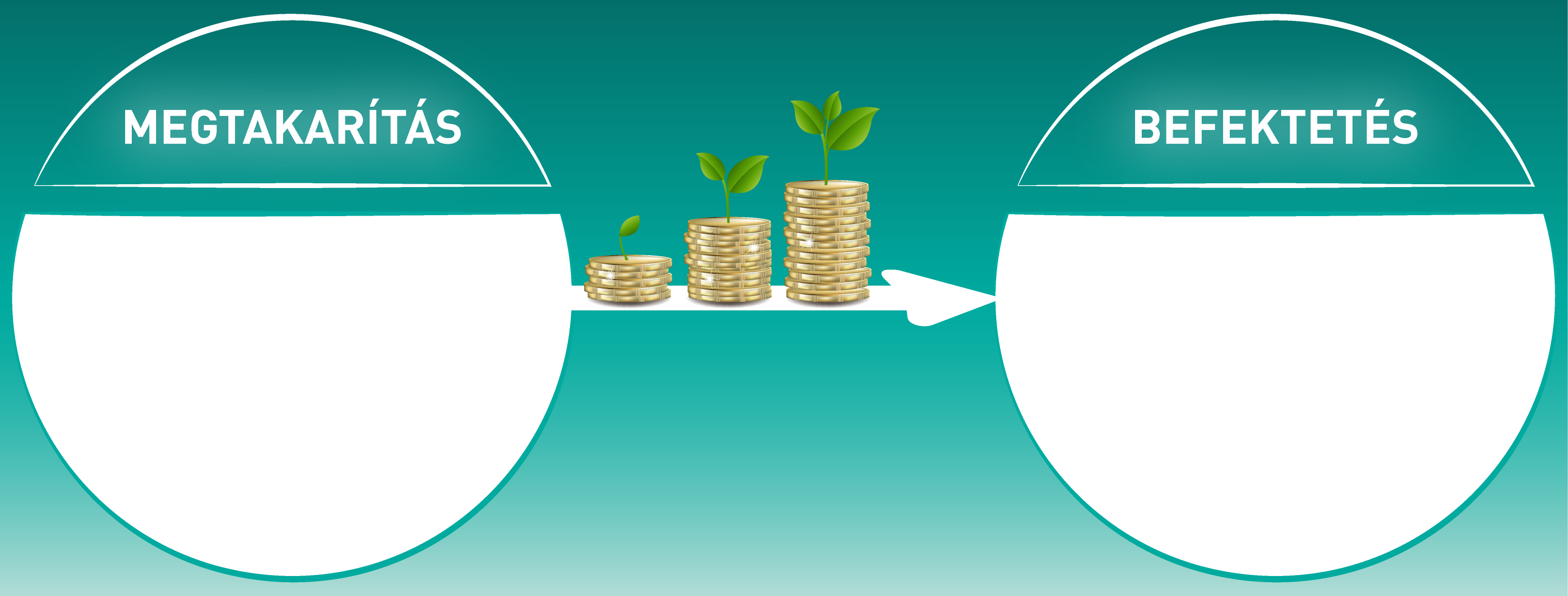 A befektetéssela megtakarításaink„használati jogát” hozam reményében, kockázatot vállalva átengedjükvalaki másnak.
Egy adott időszakbana megtermelt jövedelemfogyasztásra el nemköltött része.
1. feladat: Életpályánk pénzügyei
3. A befektetési döntés tényezői, összefüggései
1. feladat: Életpályánk pénzügyei
4. Befektetési döntések konkrét élethelyzetekben
2. feladat: Gondolattérkép
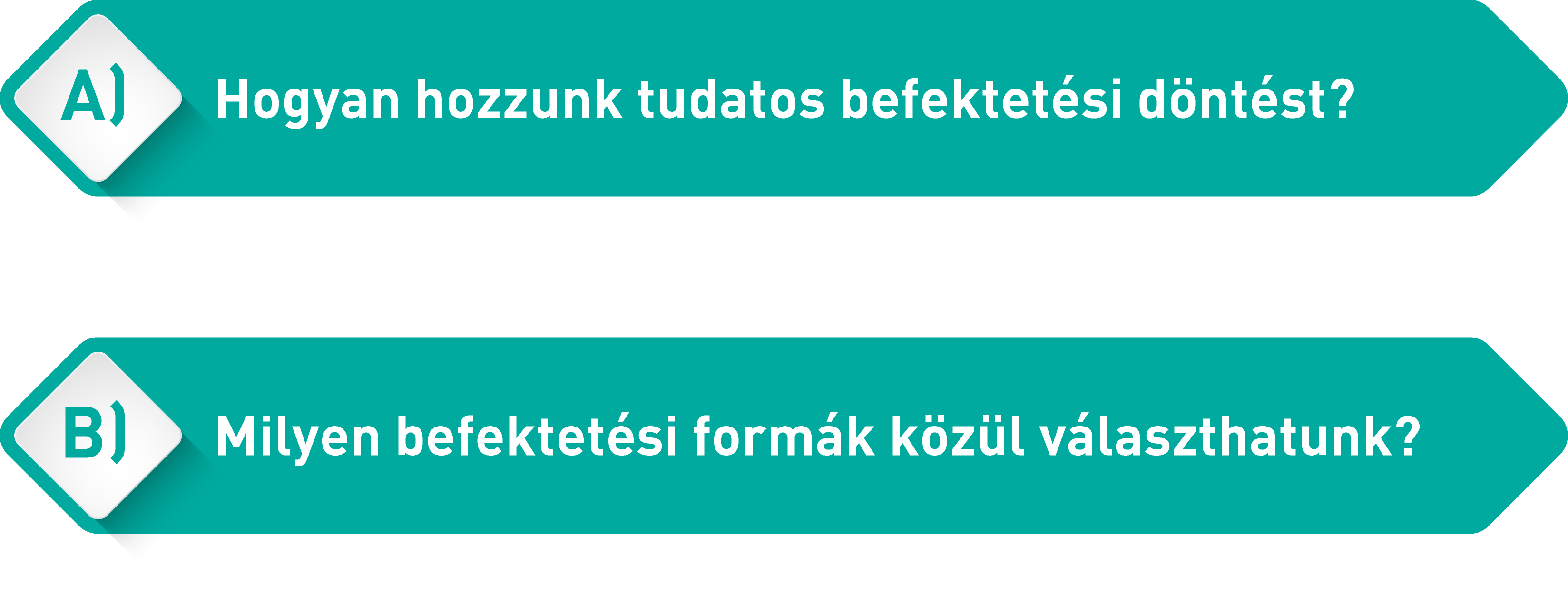 3. feladat: „Ne tegyünk minden tojást egy kosárba!”
1. Hogyan hozunk tudatos befektetési döntést?
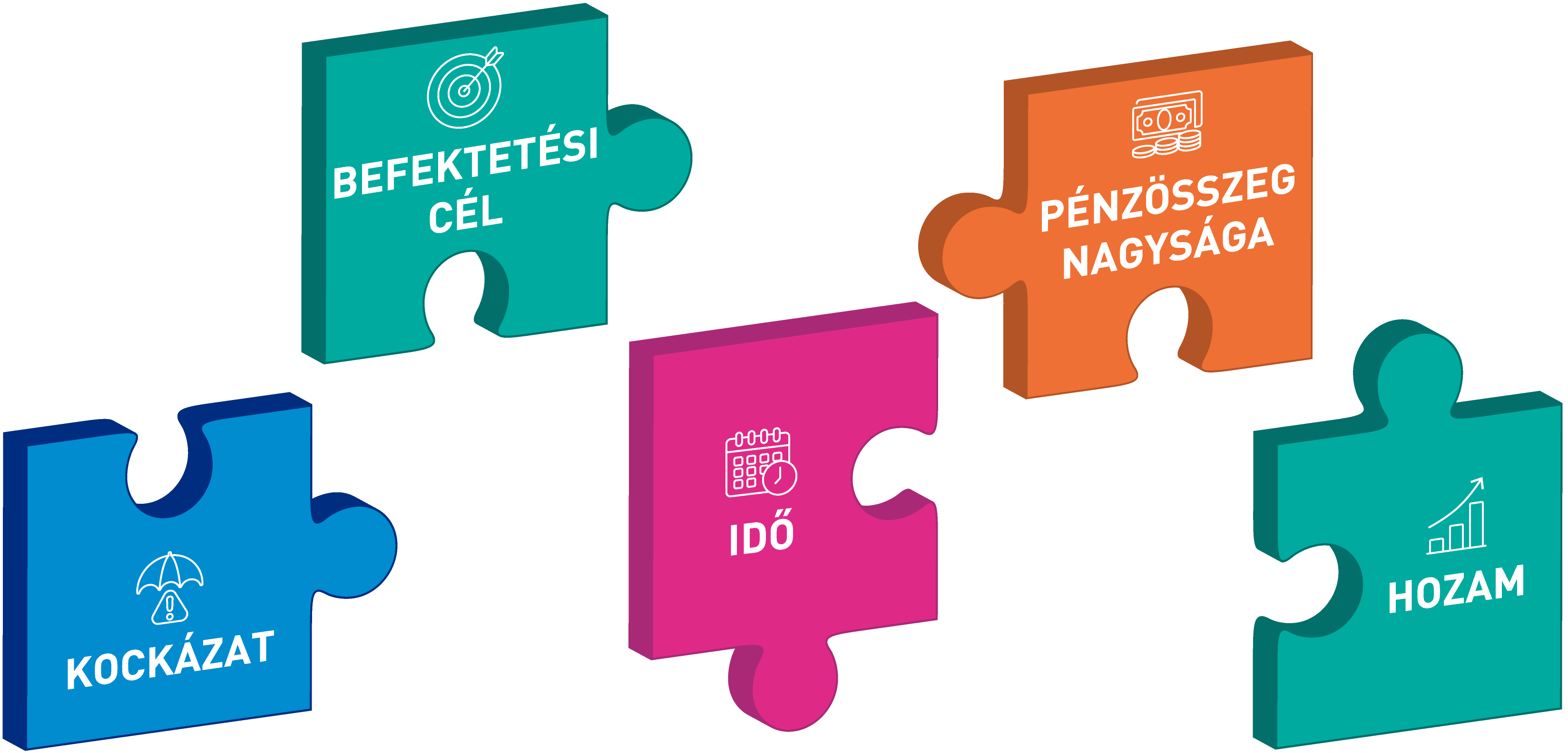 3. feladat: „Ne tegyünk minden tojást egy kosárba!”
1. Hogyan hozunk tudatos befektetési döntést?
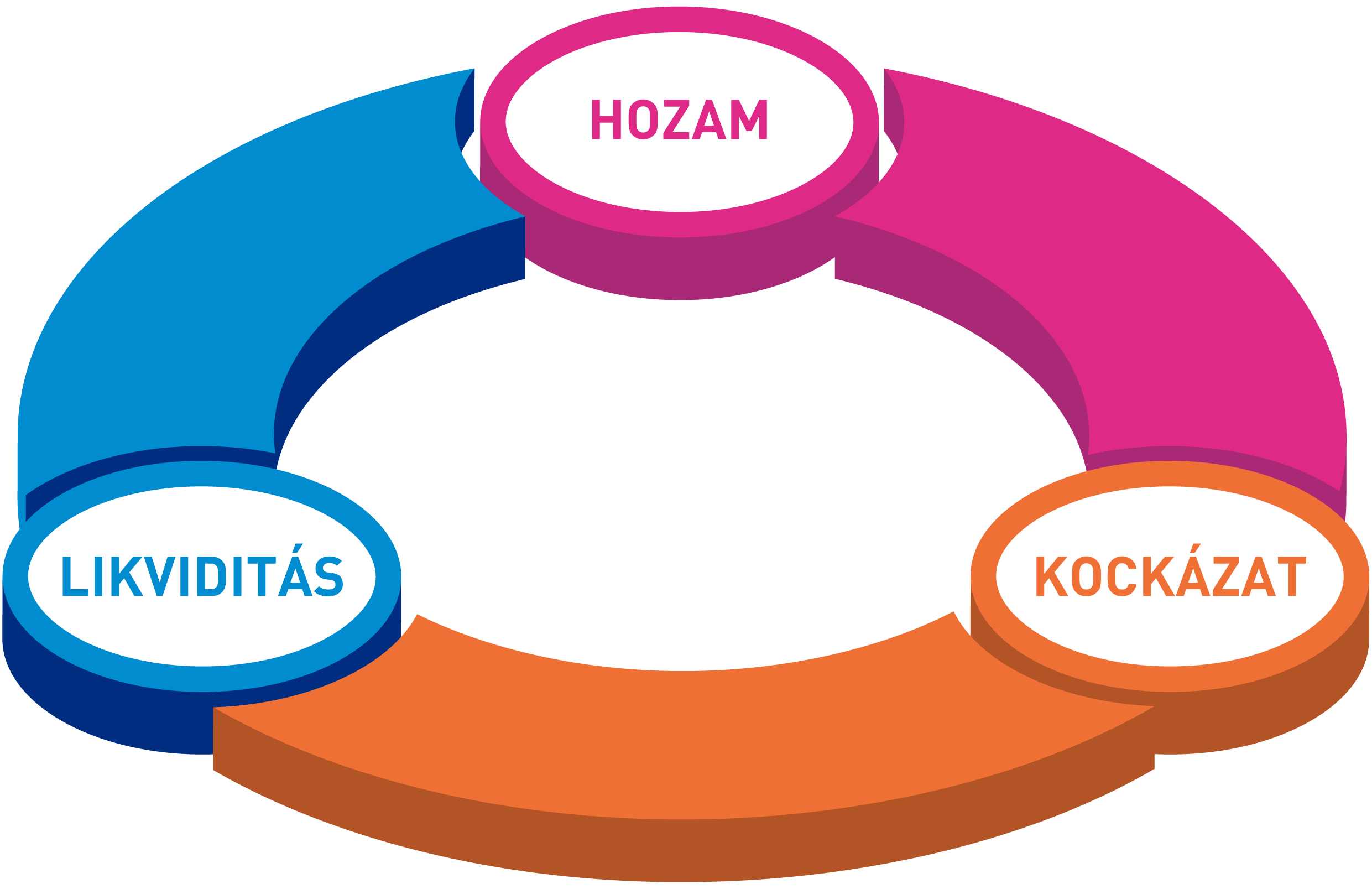 3. feladat: „Ne tegyünk minden tojást egy kosárba!”
2. Milyen befektetési formák közül választhatunk?
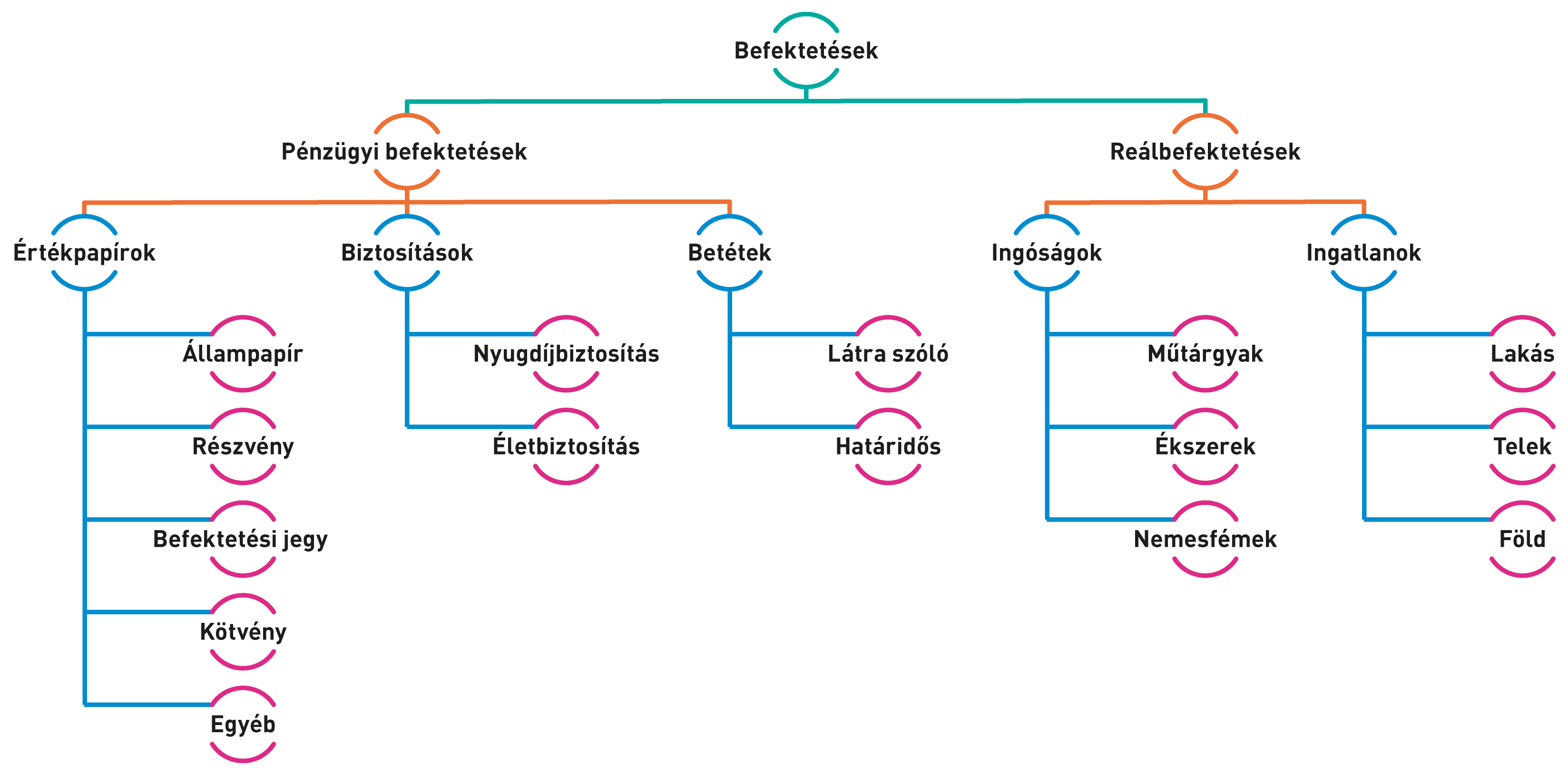 3. feladat: „Ne tegyünk minden tojást egy kosárba!”
4. feladat: A Molnár család megint tanácskozik
Befektetési lehetőségek
4. feladat: A Molnár család megint tanácskozik
4. feladat: A Molnár család megint tanácskozik
Mi védi a befektetők pénzét?
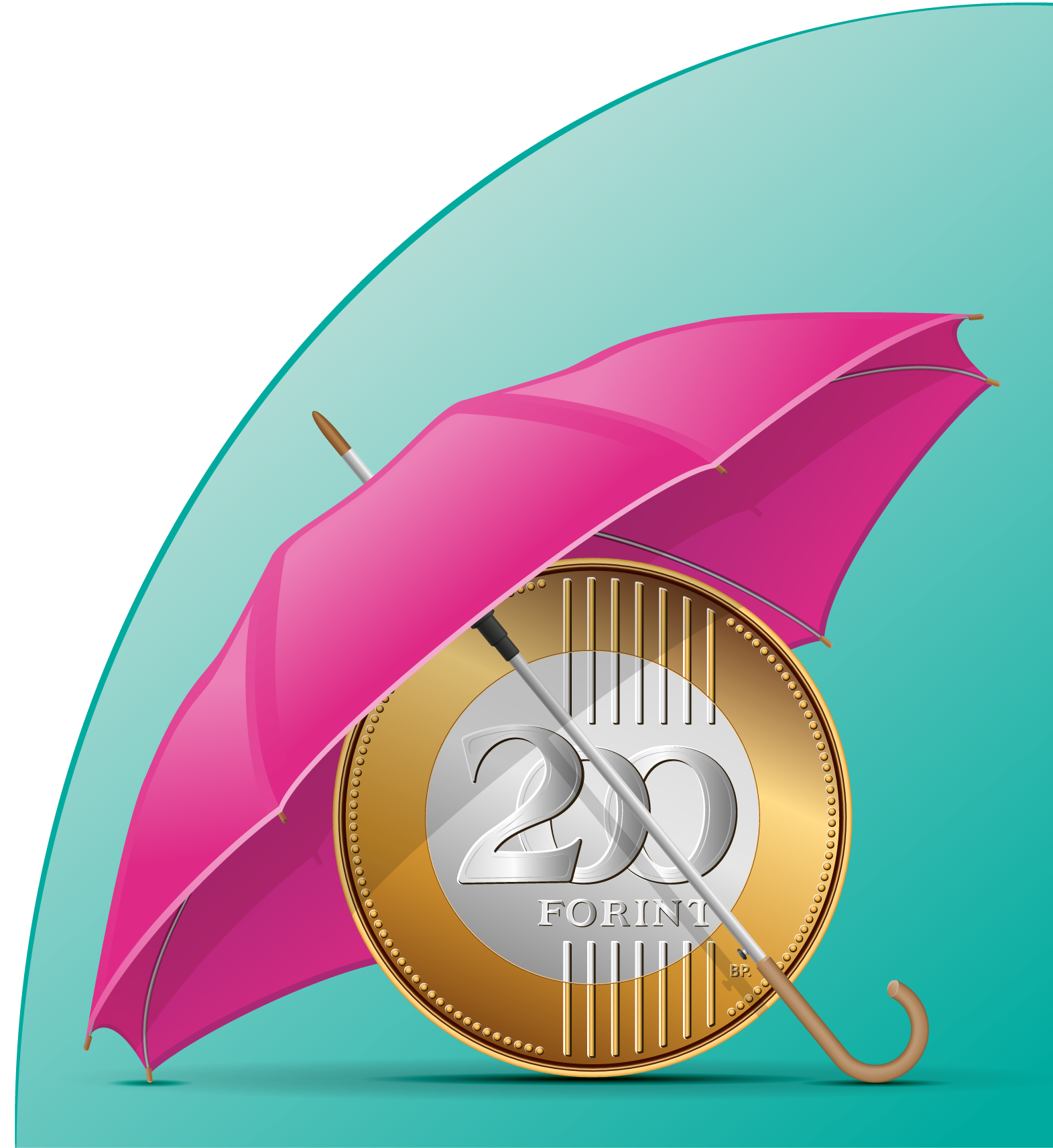 Ha egy bank nem tudja visszafizetni a nála betétet tartók pénzét, akkor az Országos Betétbiztosítási Alap (OBA) meghatározott keretek között kártalanítást fizet.
A kockázatosabb befektetési formák közül választókat egy másik intézmény,a Befektető-védelmi Alap (BEVA) védi.
4. feladat: A Molnár család megint tanácskozik
A várható hozam és a kockázat közötti összefüggés
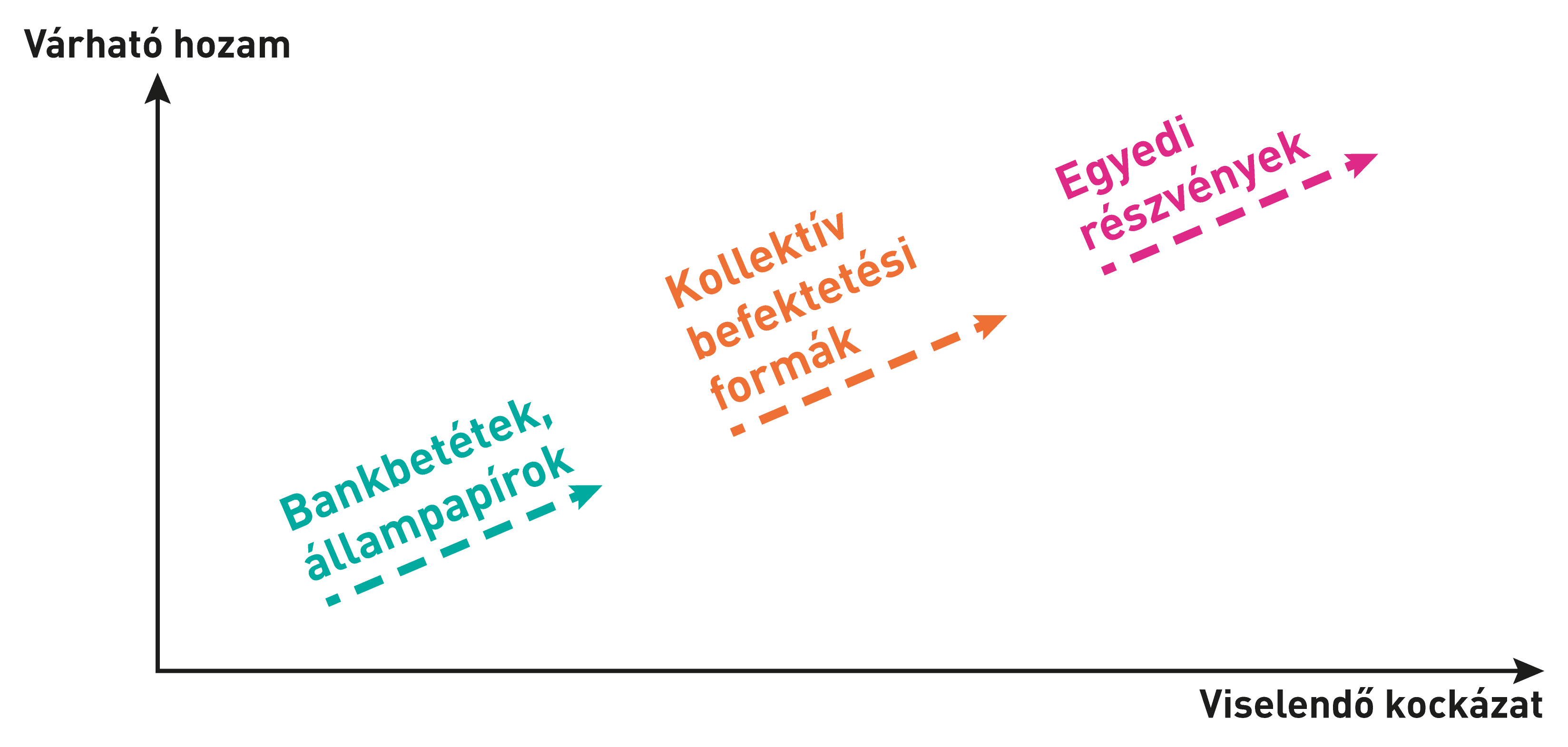 4. feladat: A Molnár család megint tanácskozik
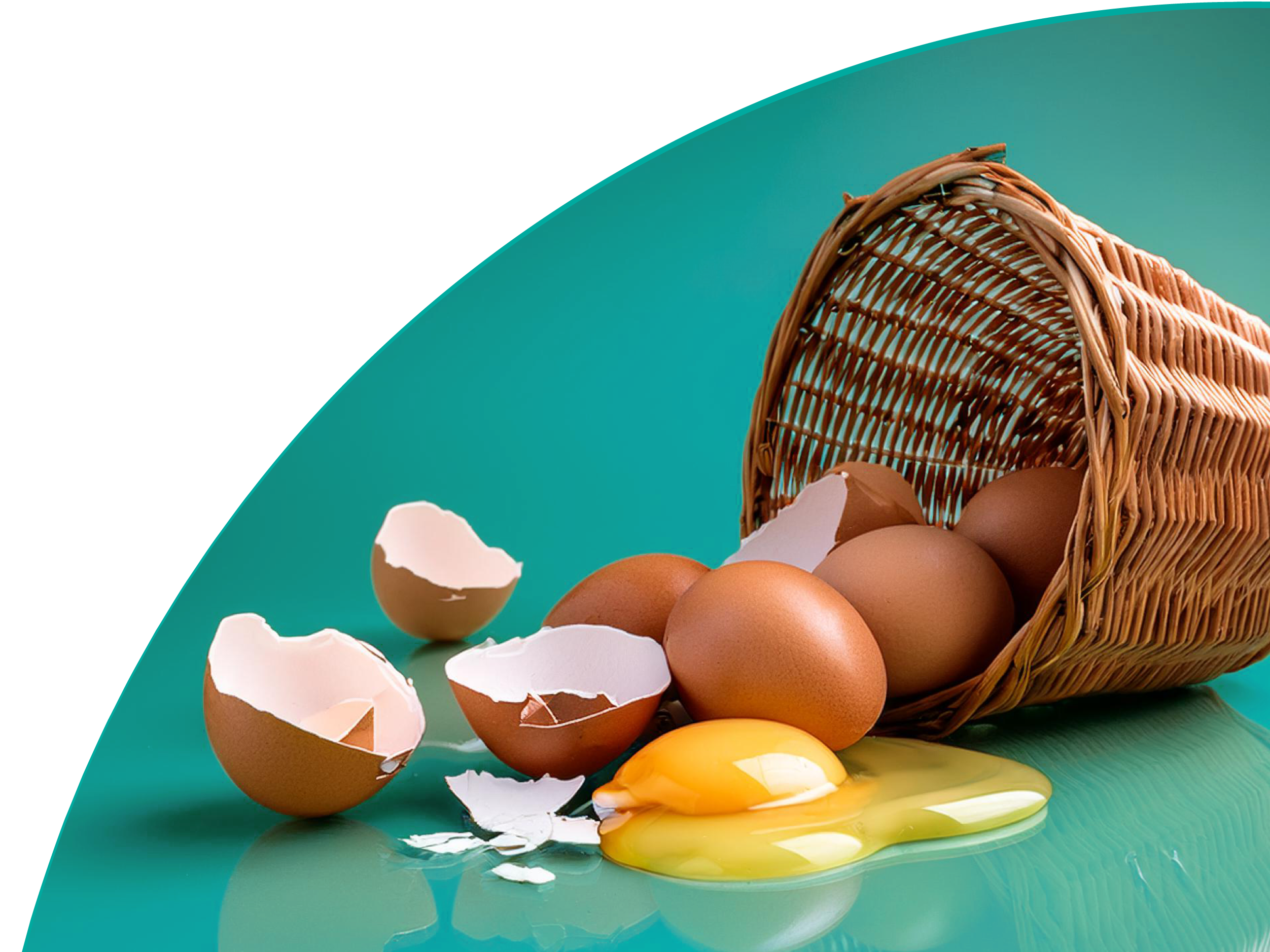 „Ne tegyünk minden tojást egy kosárba!”
Mit jelenthet a fenti angol mondás?
Hogyan vonatkoztathatóa befektetési döntésekre?
Mit jelent a befektetésekesetén a diverzifikáció?
5. feladat: Igaz vagy hamis?
Döntsétek el az alábbi állításokról, hogy igazak vagy hamisak!
Minden megtakarítás befektetés.
hamis
A befektetés hozama lehet a kamat, vagy az árfolyamnyereség is.
igaz
Kis összegű megtakarítással is lehet hosszútávú befektetésidöntést hozni.
igaz
Befektetések esetén a biztonság ára az alacsonyabb hozam.
igaz
A befektetési döntések esetén is érdemes a megérzéseinkrehagyatkozni.
hamis
6. feladat: Kamatszámítás
A kamat a befektetések egyik leggyakoribb hozama
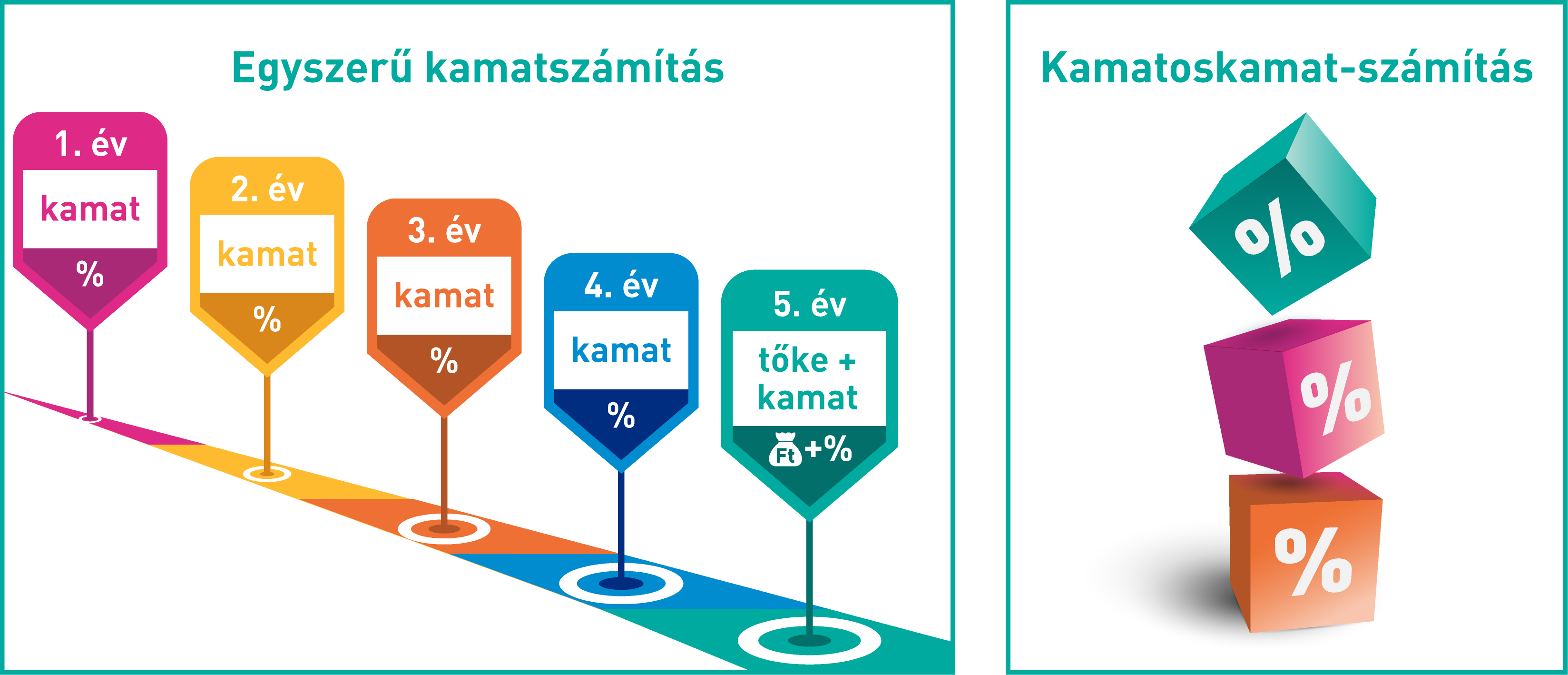